Hemtjänstindex
Sammanfattning
2025-04-22
Information om Hemtjänstindex
Hemtjänstindex är en sammanvägning av data som på olika sätt indikerar kvalitet i hemtjänsten. Syftet är att underlätta kommuners kvalitetsanalyser och prioriteringar. Hemtjänstindex är initierat av SPF seniorerna och har utvecklats med stöd från Allmänna arvsfonden.  Indexet publicerades första gången i november 2022 och uppdateras årligen.
Placeringarna påverkas av fyra delindex: biståndshandläggning, utförande, stöd och utveckling, samt information. Saknas information från någon av datakällorna påverkar det indexet negativt.
Vad baseras hemtjänstindex på?
Indexet baseras på offentligdata till exempel Socialstyrelsens nationella brukarundersökning, Socialstyrelsens enhetsundersökning, kommunernas egna undersökningar av personalkontinuitet, samt den information kommunerna ger om olika enheters och utförares kvalitet.
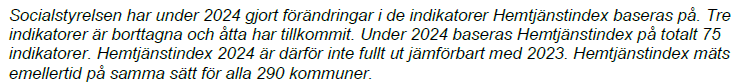 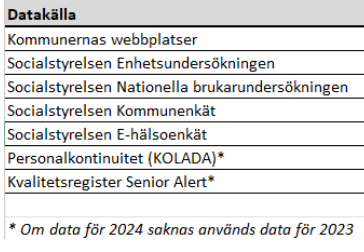 Rankning – SPF eget instrument
Danderyds kommun låg högt när indexet kom ut 2022, låg även högt 2023 men i senaste mätningen har vi tappat: 
10 placeringar på utförandeindex
20 placeringar i indexet för information
103 placeringar sett till index för biståndshandläggning
116 placeringar på stöd och utveckling.
Stöd och utveckling
116 placeringar sämre än föregående mätning på stöd och utveckling 

Det saknas data i index för stöd och utveckling för:
Senior Alert – Enstaka indikatorer, detta har påverkat resultatet negativt. Alla vård- och omsorgsboenden i Danderyds kommun är registrerade i Senior Alert och är aktiva och registrerar
Biståndshandläggning – det finns förenklad biståndsbedömning och flexibilitet inom ramen för biståndsbeslutet 40%
Kommunen erbjuder och informerar om förenklad biståndsbedömning  på sin webbplats? Datakälla kommunens webbplats



Kommunen erbjuder och informerar om flexibilitet (för den äldre) inom ramen för biståndsbeslutet. Datakälla kommunens webbplats
Stämmer att det inte finns information på kommunens hemsida, alla som ansöker om trygghetslarm får det utan att en behovsutredning behöver genomföras, kontakten med biståndshandläggaren är fokuserad på information


Hur hjälpen ska utföras är flexibelt utifrån kundens behov, vad  är inte flexibelt. Stämmer att det inte står om det på kommunens webbplats men biståndshandläggaren informerar muntligt om att beviljad hjälp ska utföras tills det är klart, inte utifrån schablontiden som är endast ett ersättningsverktyg mellan kommun och utförare. Ska jämnas ut på totala antalet kunder och därför är det felaktigt att informera om att kunden har fått en viss tid beviljad.
Biståndsbeslutet är anpassat efter dina behov och personalen har tillräckligt med tid för att kunna utföra sitt arbete hos dig 45%
[Speaker Notes: Samma som föregående fråga: beviljad hjälp ska utföras tills det är klart, inte utifrån schablontiden som är endast ett ersättningsverktyg mellan kommun och utförare. Ska jämnas ut på totala antalet kunder och därför är det felaktigt att informera om att kunden har fått en viss tid beviljad. Fråga två hör hemma på utförardelen i indexet.]
Kommunen använder systematik i biståndsprocessen och uppföljningen och kommunens handläggare har socionomexamen 15%
Tre av frågorna rör individbaserad systematisk uppföljning (ISU). Vi har svarat nej i öppna jämförelser men nästa år kommer vi att kunna svara ja. ISU håller på och införs inom biståndshandläggning och vi har börjat med området uppsökande och förebyggande.
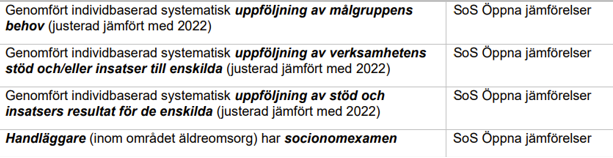 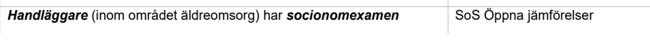 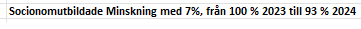 Vilken analys gör vi av brukarundersökningen ”Vad tycker de äldre om äldreomsorgen?”
[Speaker Notes: Brukarbedömningen för äldreomsorg, som genomförs av Socialstyrelsen, innehåller cirka 30 frågor. Dessa frågor täcker olika aspekter av äldreomsorgen, inklusive kvaliteten på vården, personalens bemötande, och den upplevda tryggheten.]
Besväras av ensamhet
Möjlighet att framföra synpunkter och klagomål
Behov anpassas – egen upplevelse